Aerospace Education in Louisiana Wing is HOT !!
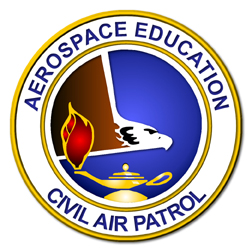 Introducing
The Gertrude Beauford Memorial Scholarship
You can choose:         
 National Flight Academy in Pensacola 
  or Advanced Space Camp
or Robotics Camp
or Family Space Camp in Huntsville
Who was Gertrude Beauford ?
She was         
Lt. Col. Kathy Beauford’s 
Mom
Who passed away at the age of 100 !
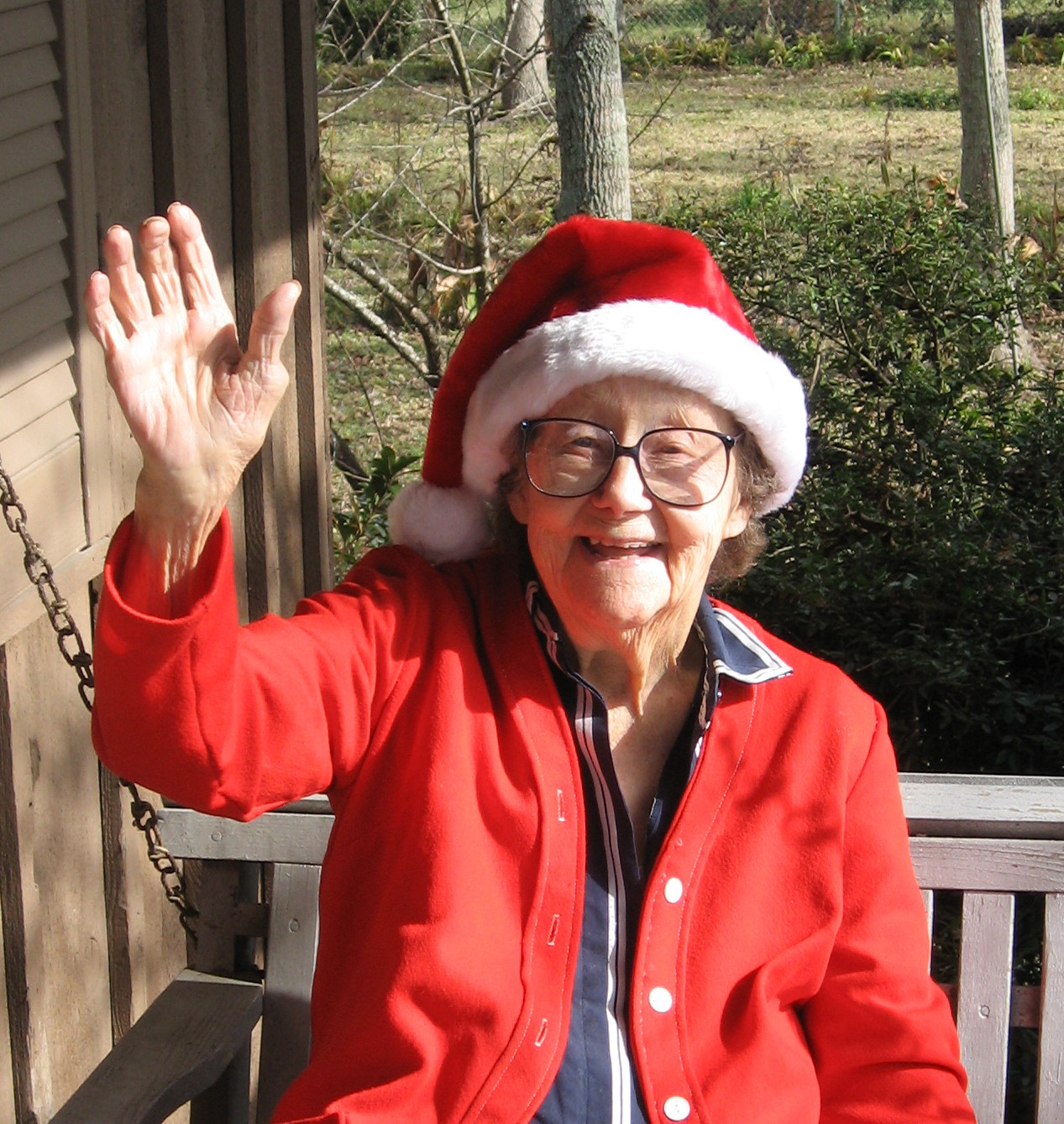 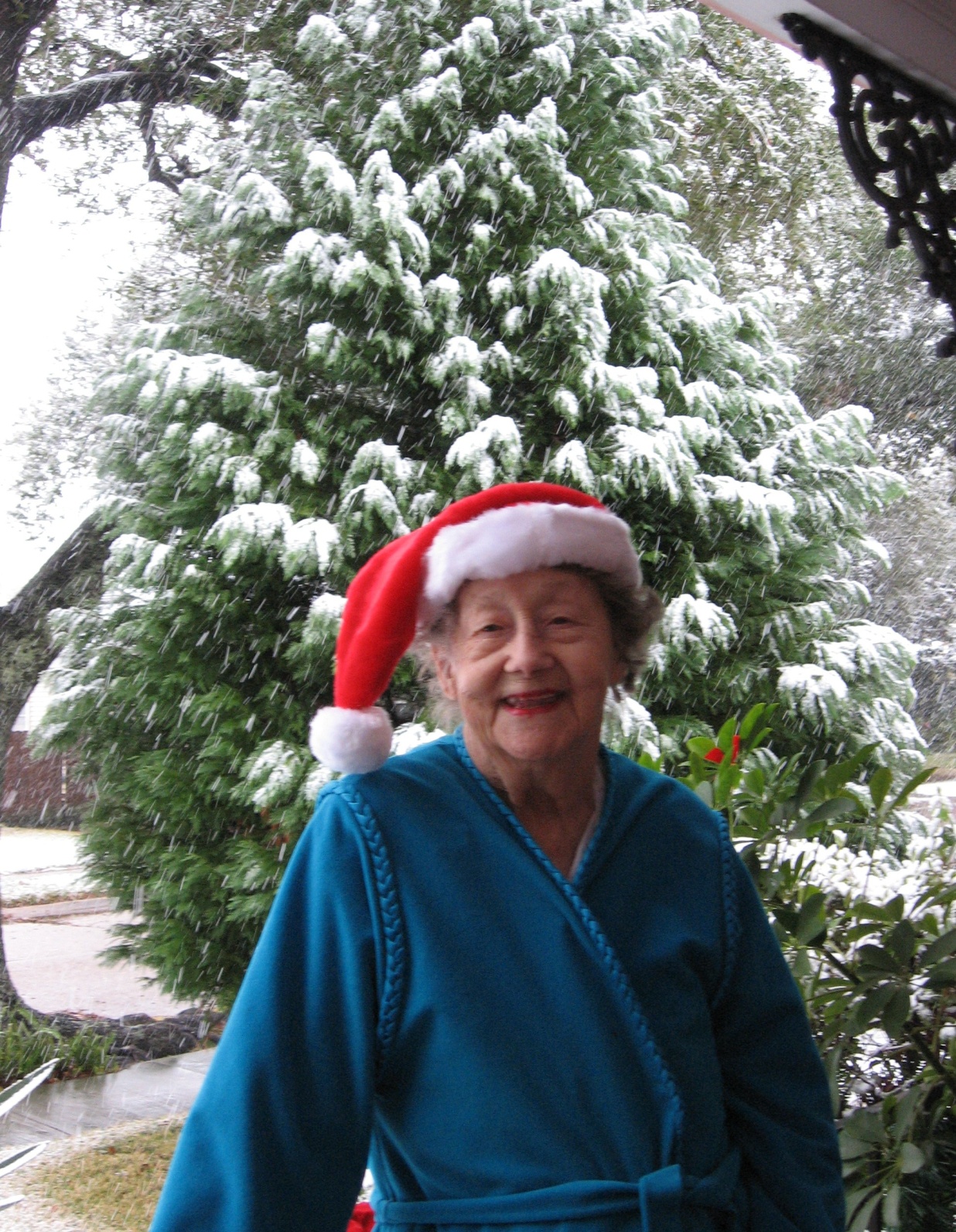 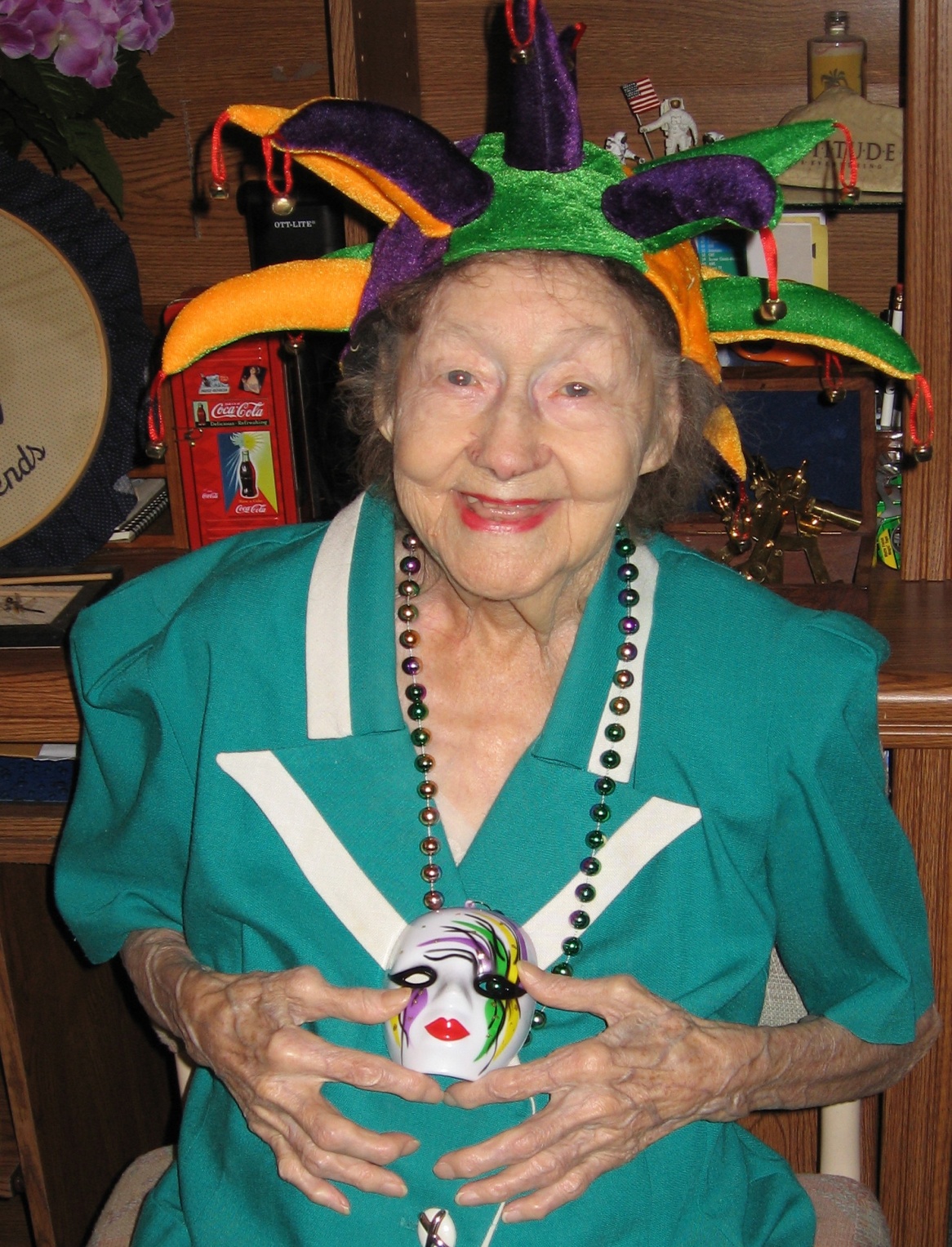 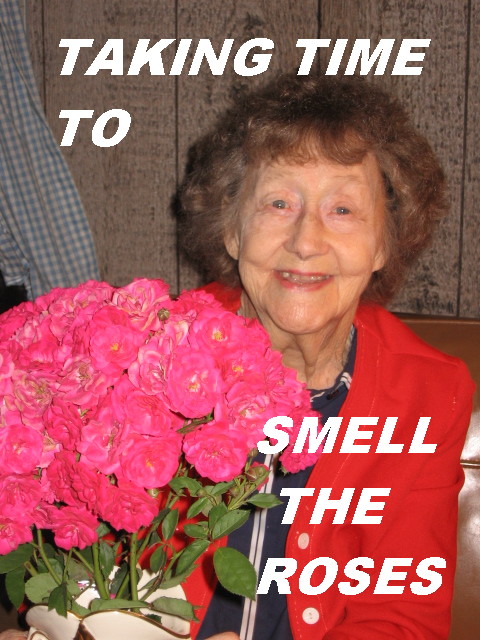 She was always so proud of Lt. Col. Beauford’s CAP activities --- even though she cried when the Colonel  went away to a CAP SAREX or encampment.
The Scholarship is a reward in recognition of your achievements in CAP                       and your community.
You must have earned the grade of 
Sergeant or above.
Space Camp?
Where: The U.S. Space &      		  Rocket Center in   	        		  Huntsville, Alabama
When: Year round
How long?   One week
What does the Scholarship to Space Camp include?
Airfare
Tuition, Room, and Meals
Transportation from Huntsville Airport to Space Camp & back
$20 for the Gift Shop and a
$20 for wheelchair assistance for your suitcase and guide 
  $90 Flightsuit
What does the Scholarship to the
National Flight Academy include?
The “Cruise” includes 6 days and         5 nights.
The Scholarship includes                                tuition, room, meals, and transportation and $20 for wheelchair assistance for your suitcase and guide.
The National Flight Academy is a million dollar replica of an Aircraft Carrier, faithfully designed from halls to              command center to bunks.
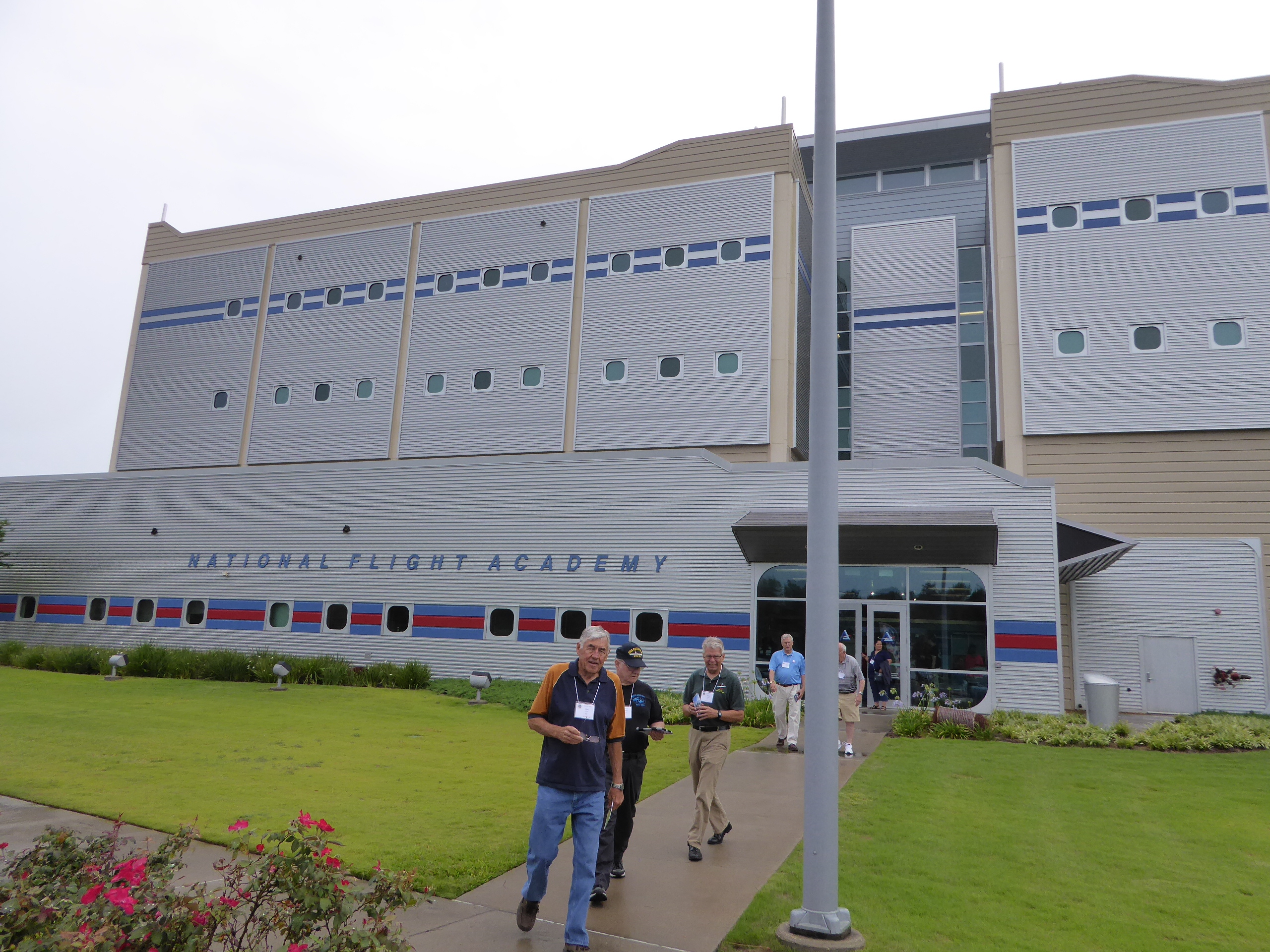 Announcing a new opportunity for the  

   Gertrude Beauford Memorial Scholarship:

National Flight Academy
Pensacola, Florida
Welcome Aboard
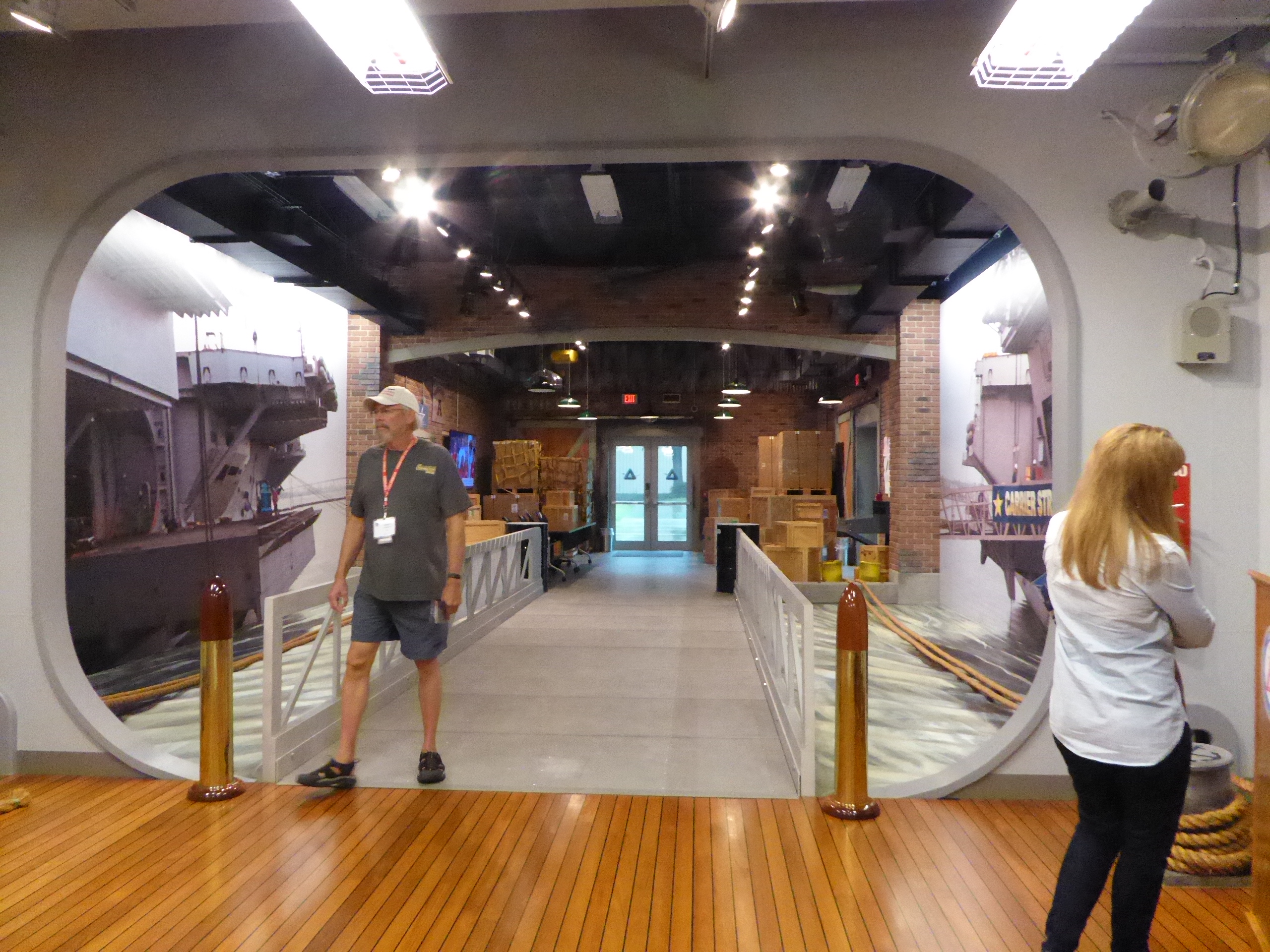 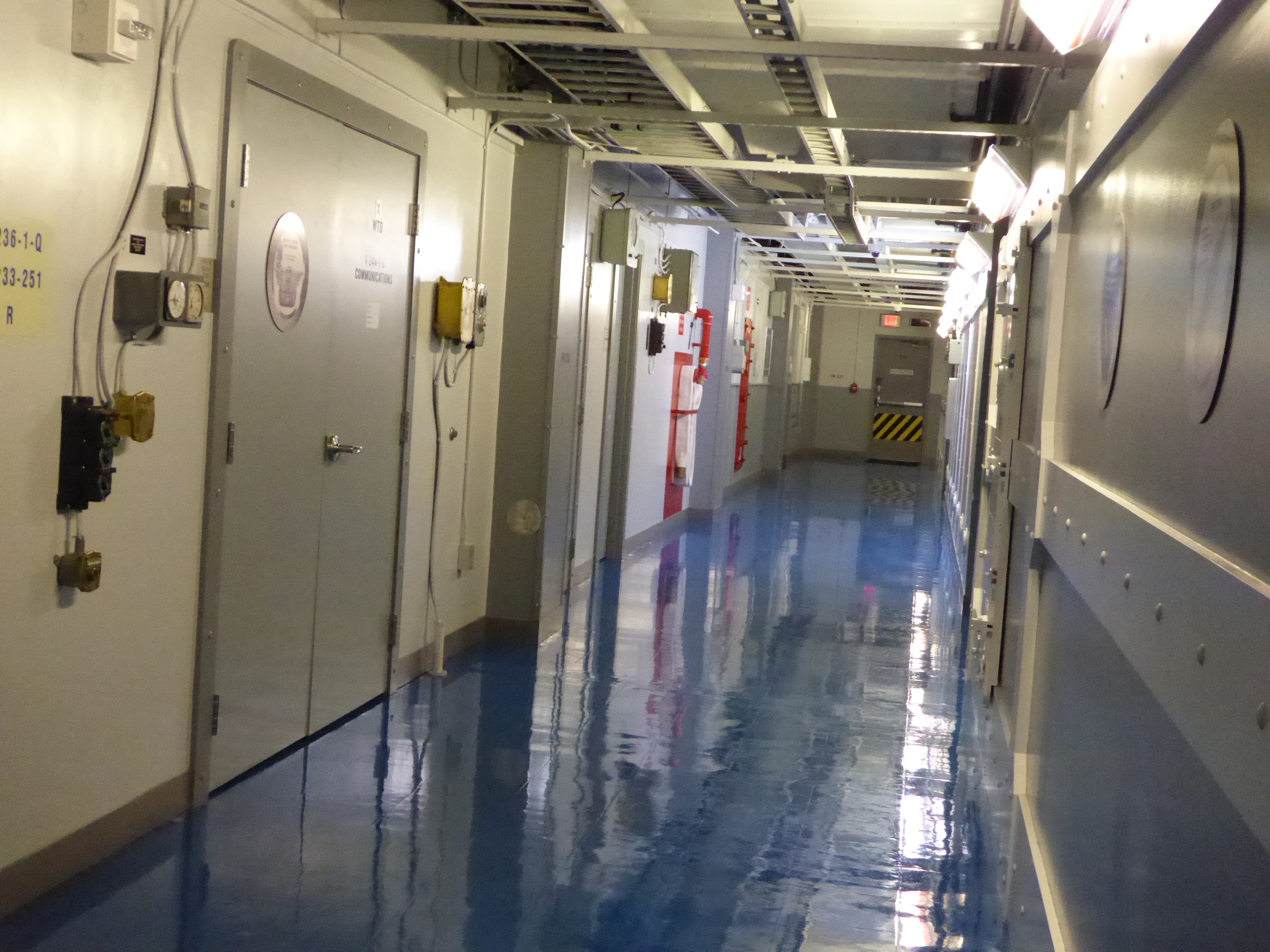 Every section is like a real aircraft carrier
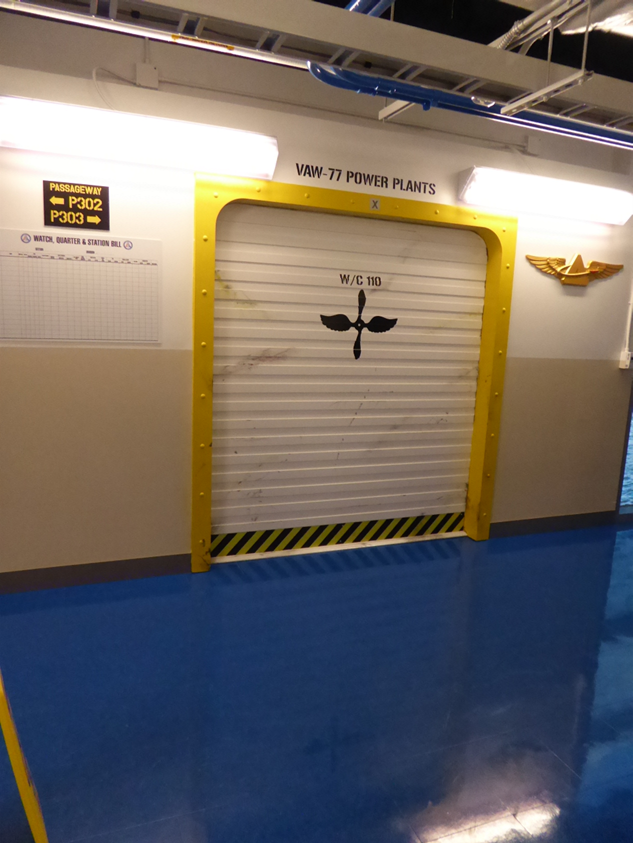 It is a 
“dream 
Walk.”
Nine flight simulators
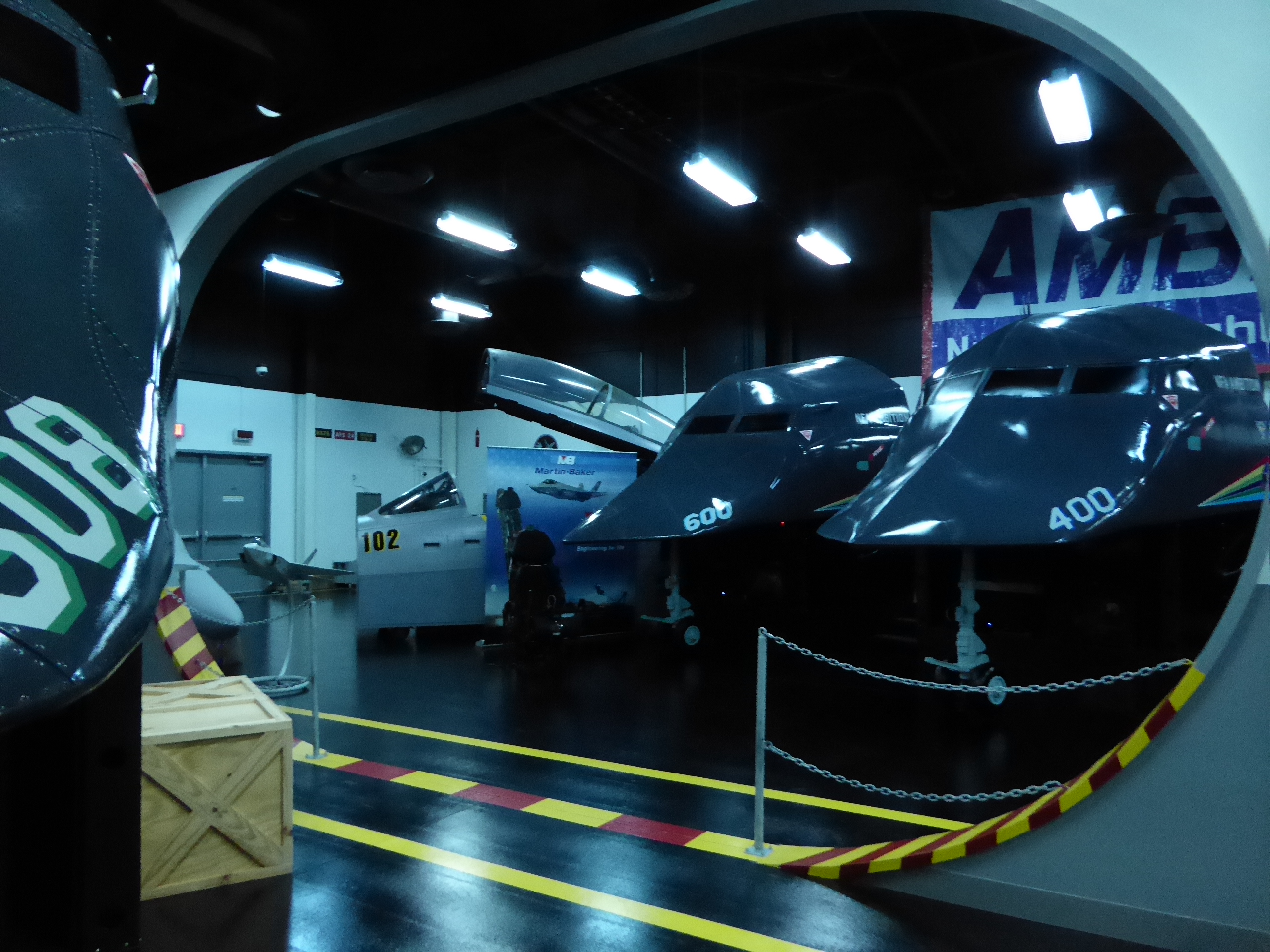 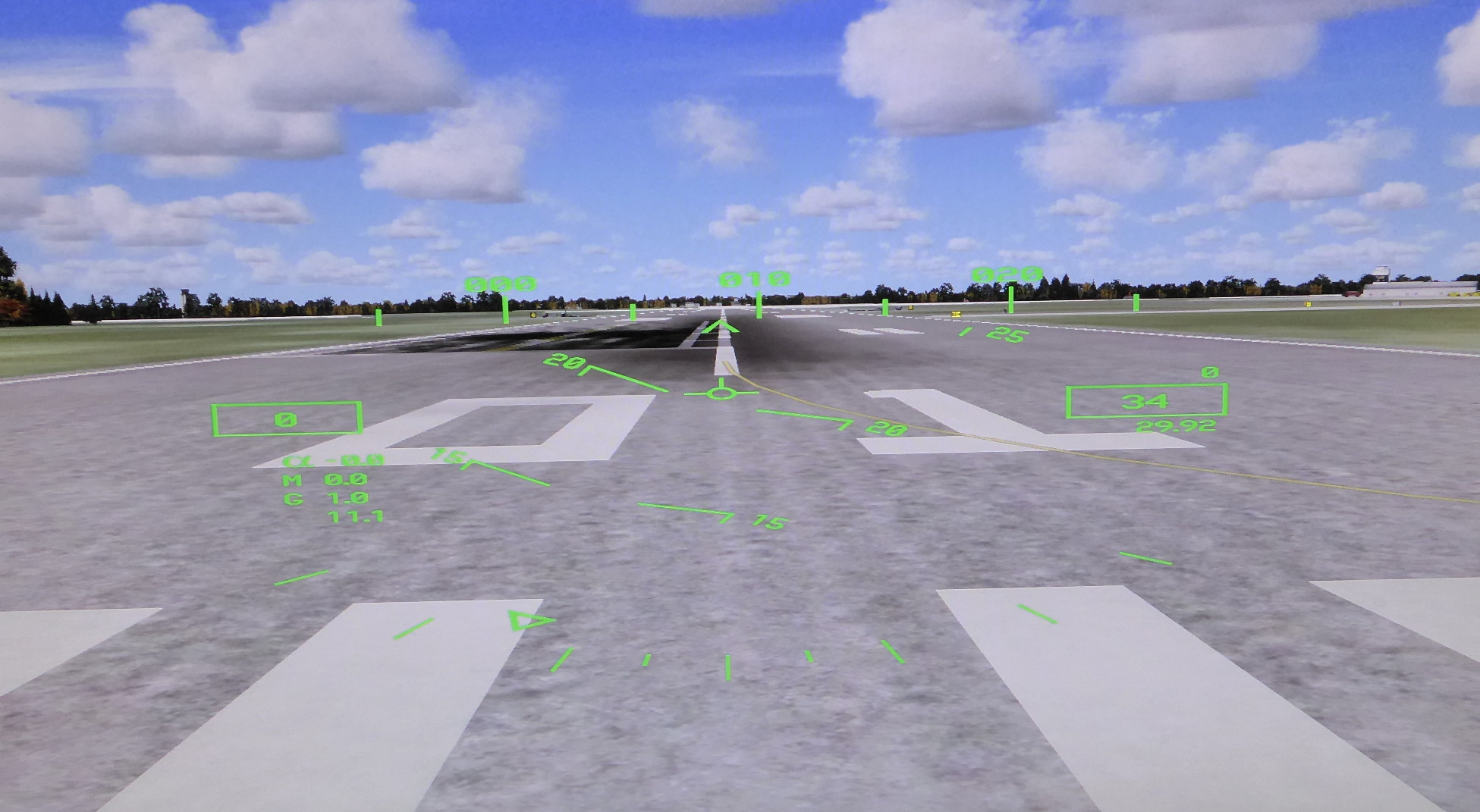 Cockpit
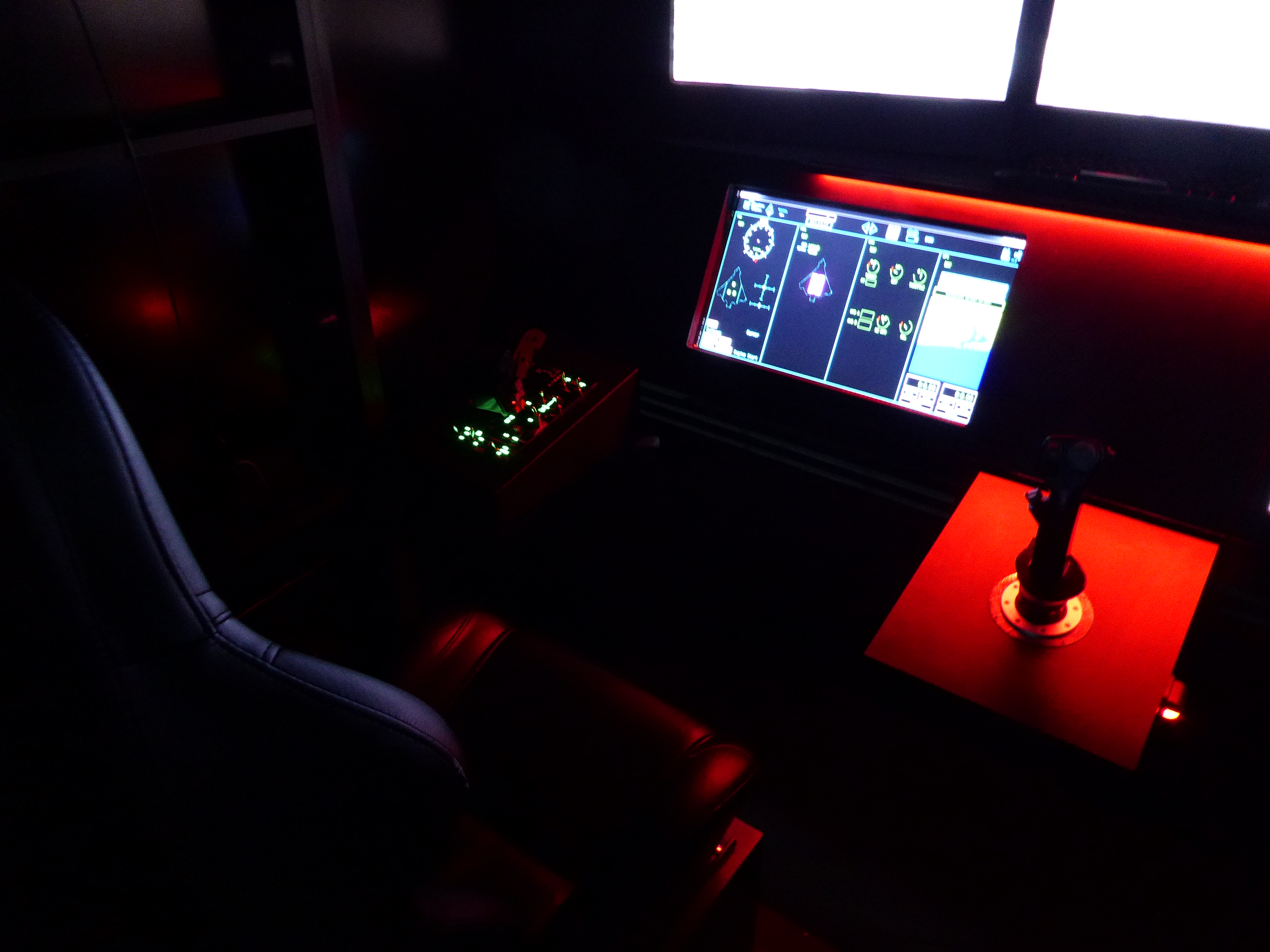 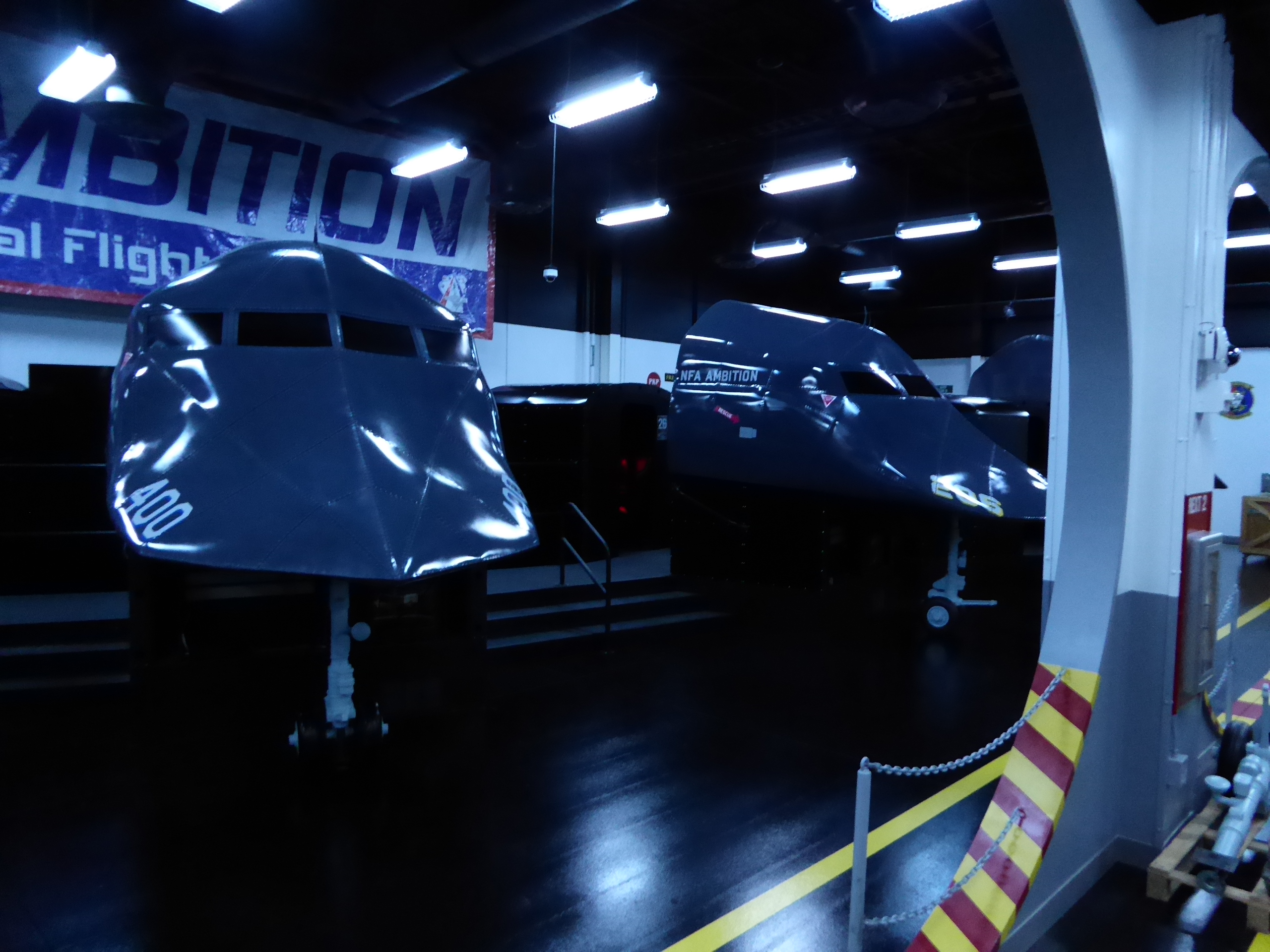 Can you see yourself here?
Flight control
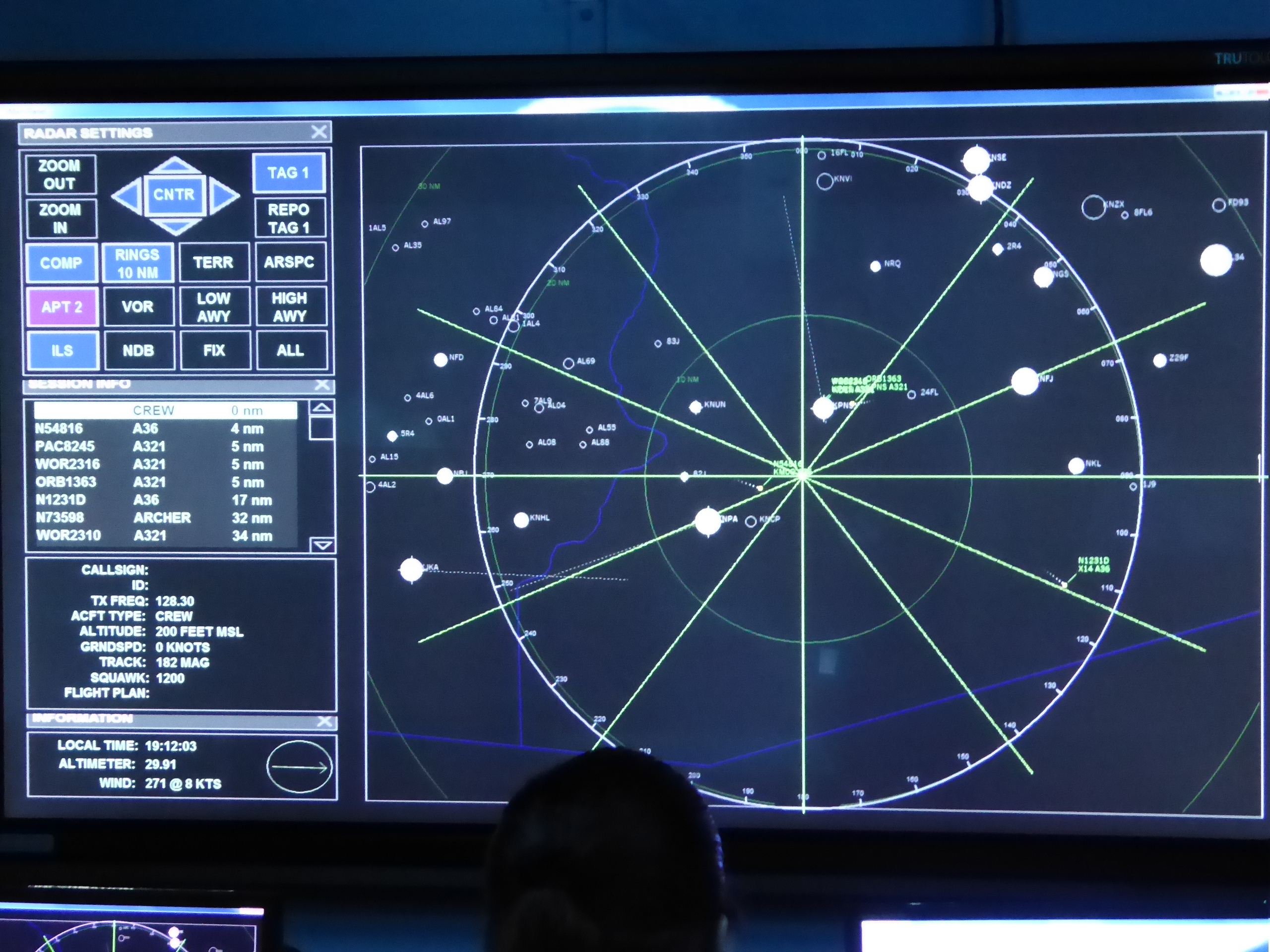 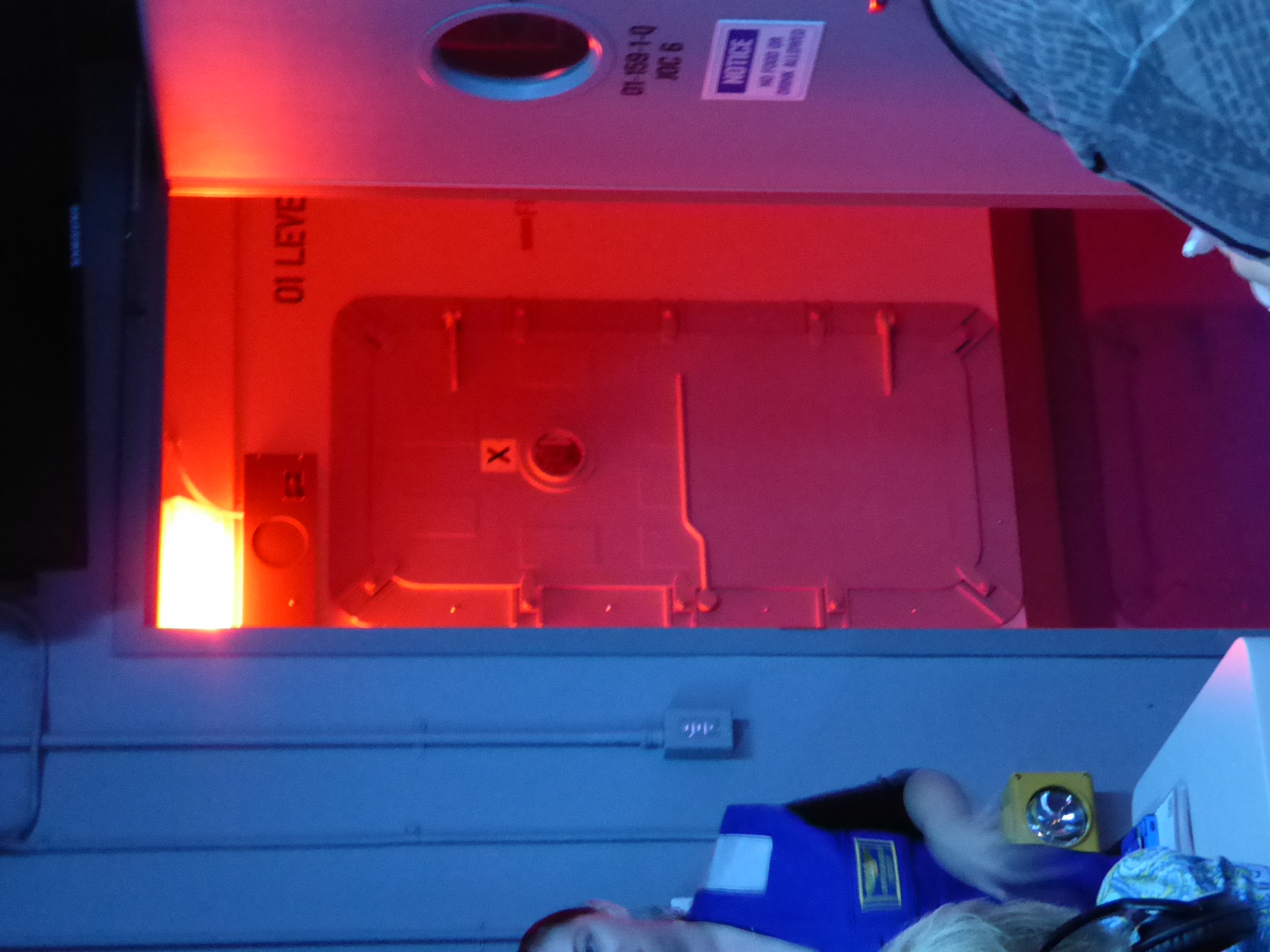 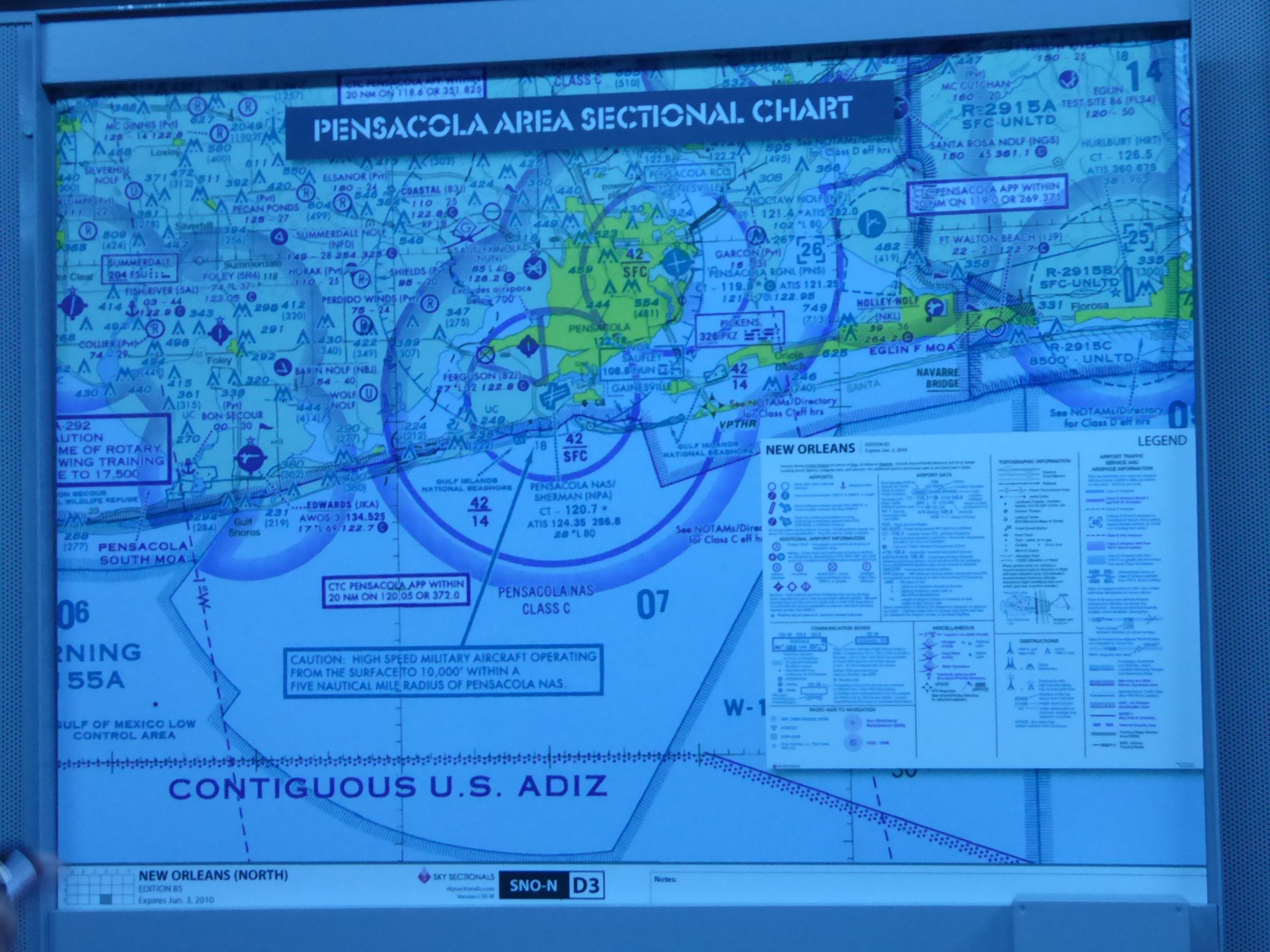 Flight control
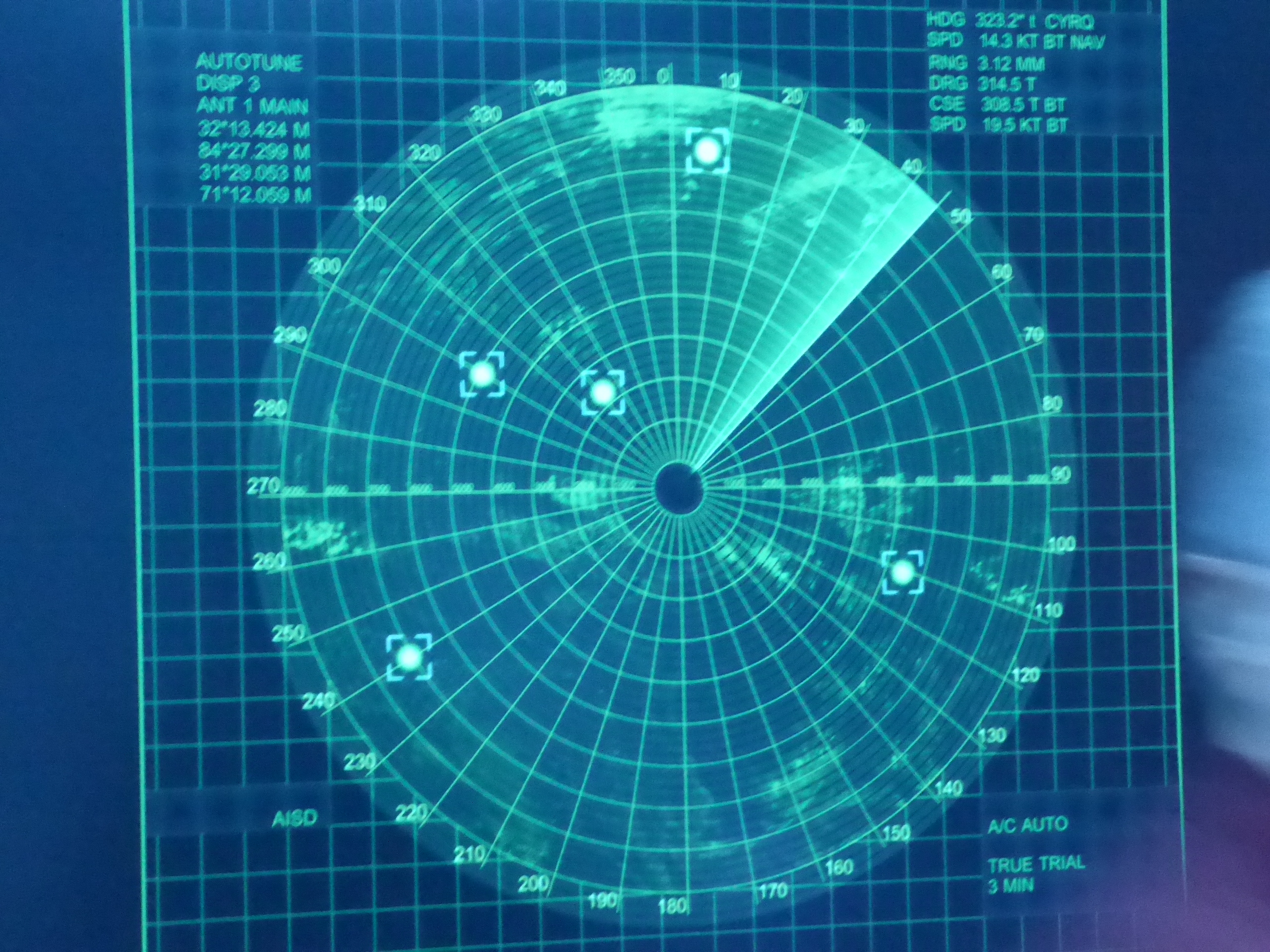 Flight Control
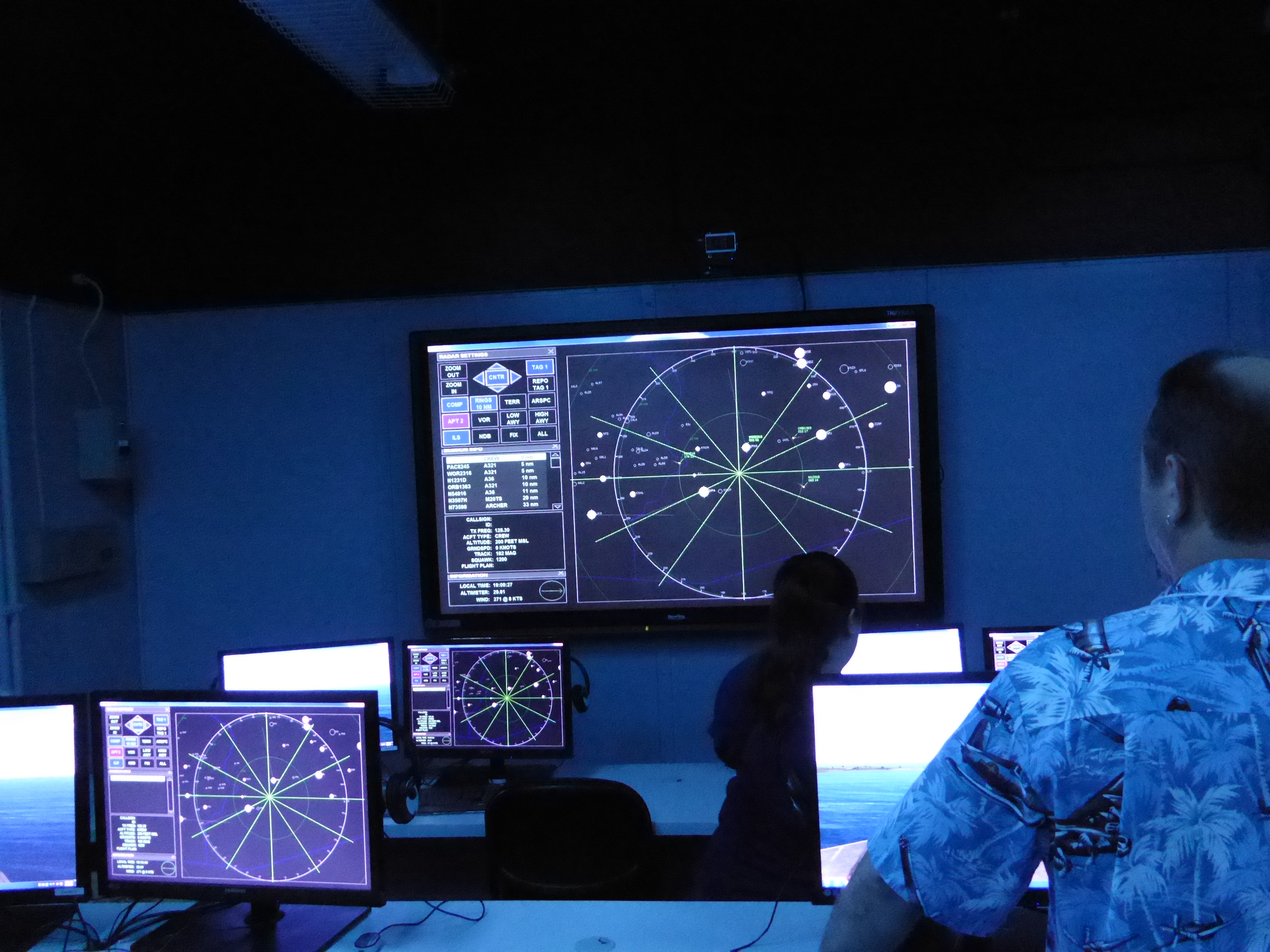 The left side of the bridge
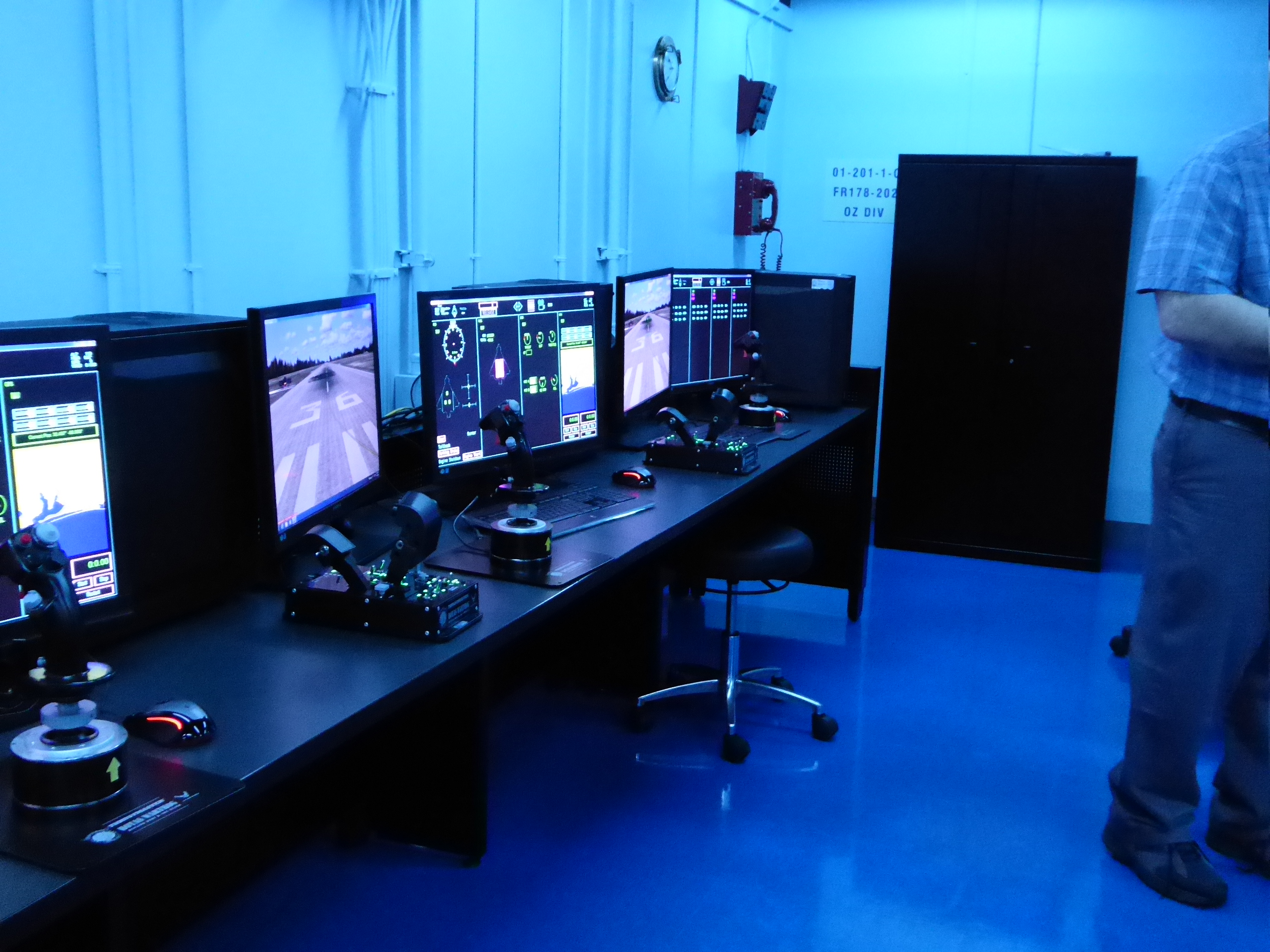 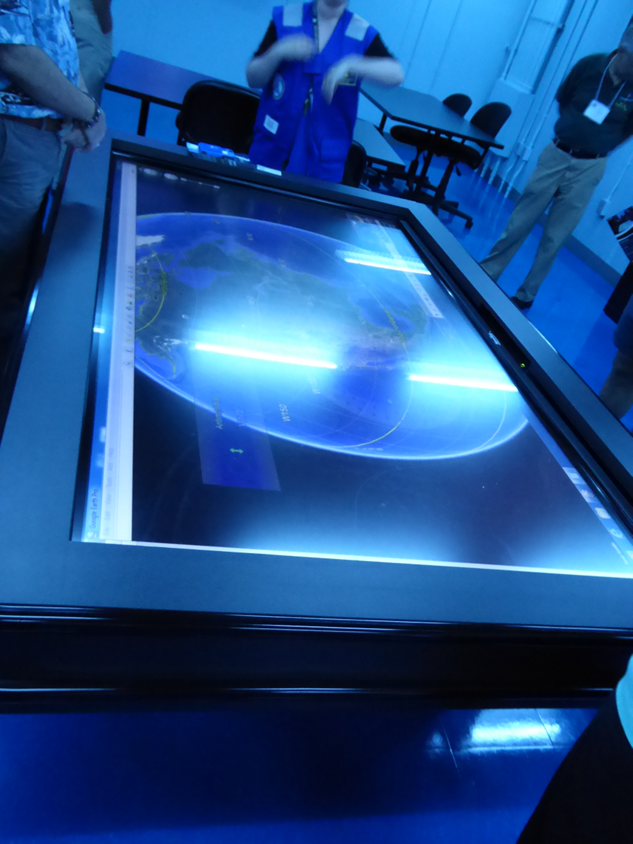 You run world missions
Giant iPAD chart table 
with world maps
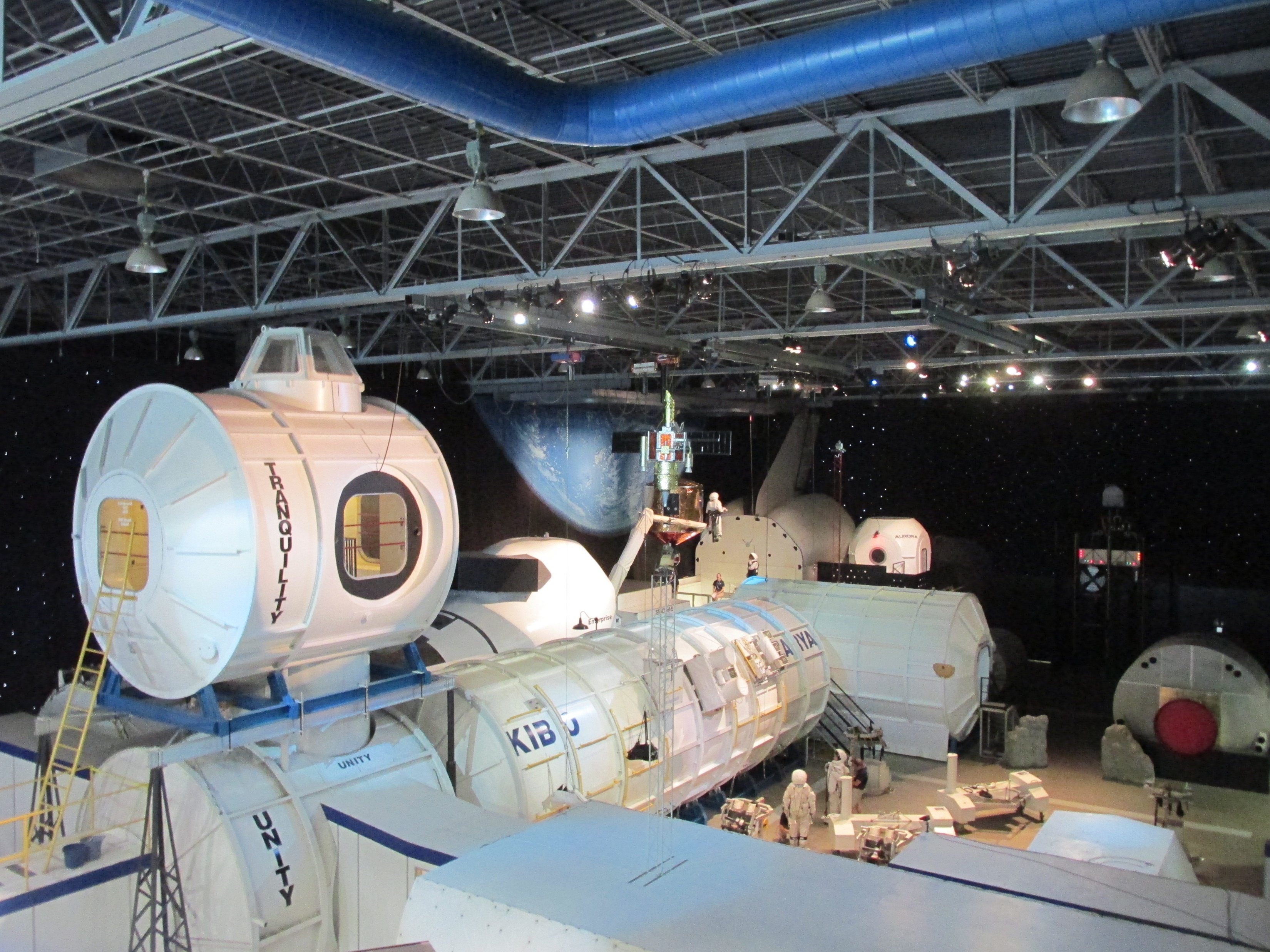 Space Camp
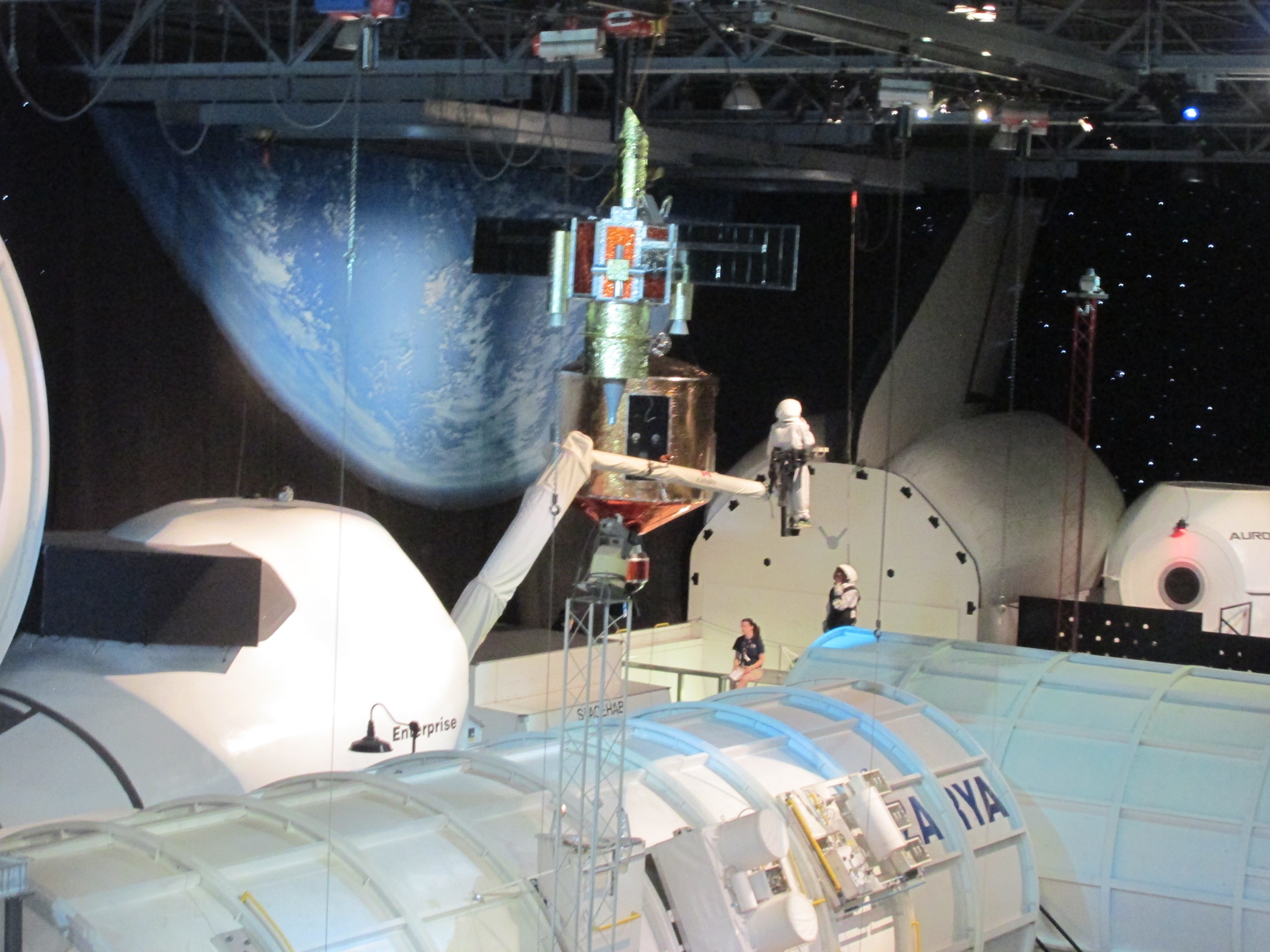 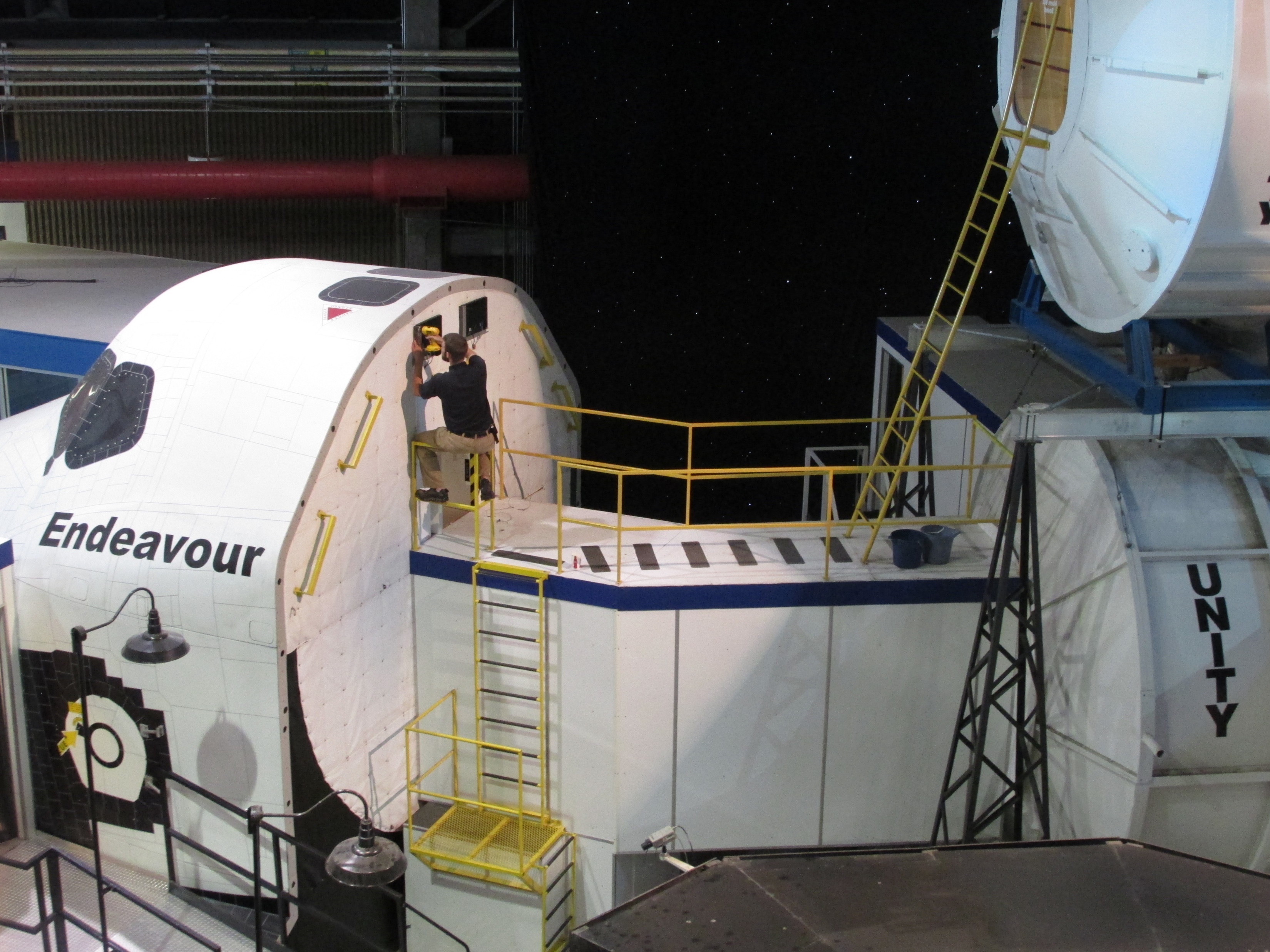 The 1/6th G Moon Simulator
The Multi-axis Astronaut Trainer
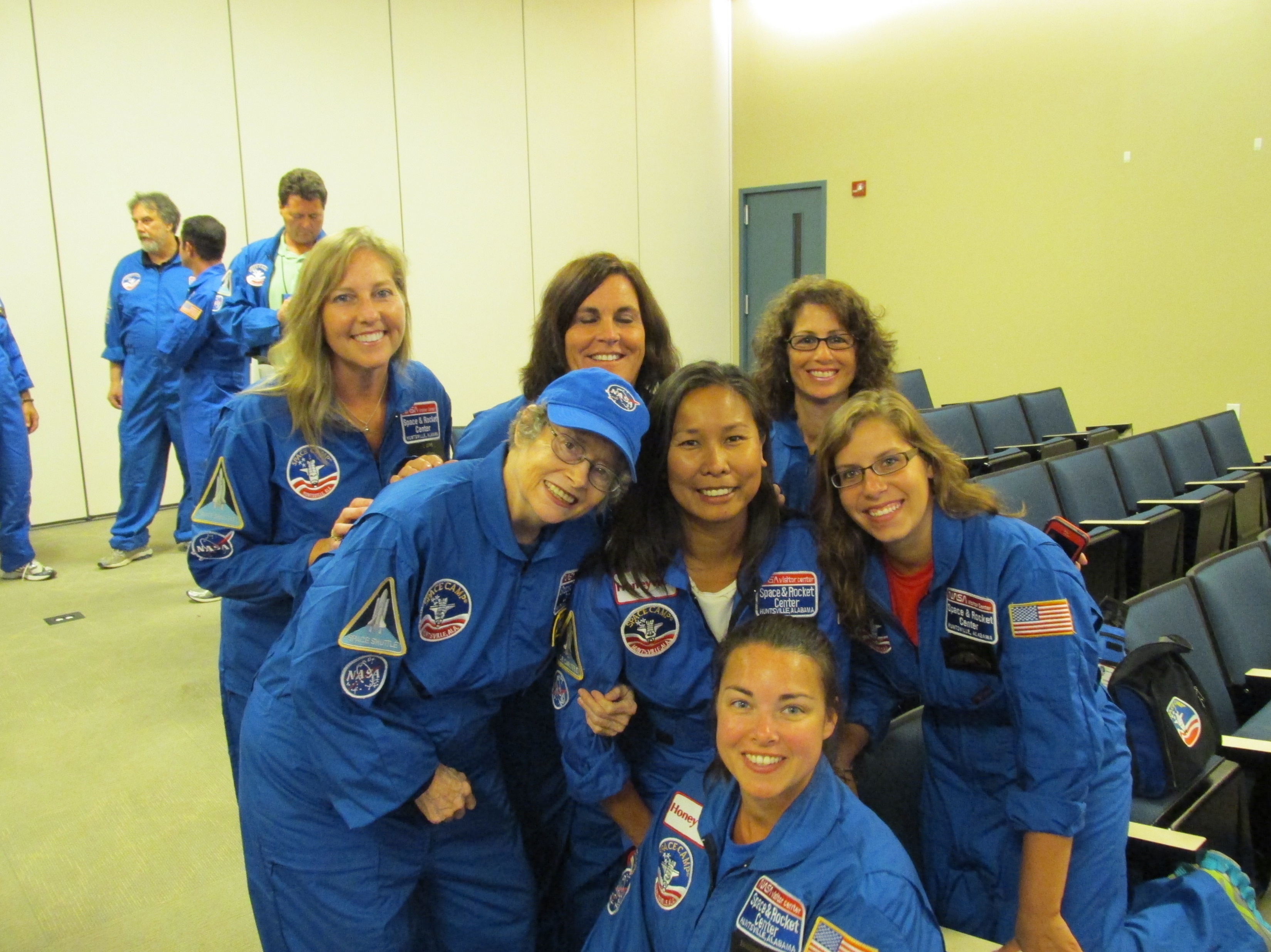 Learn new teamwork skills…
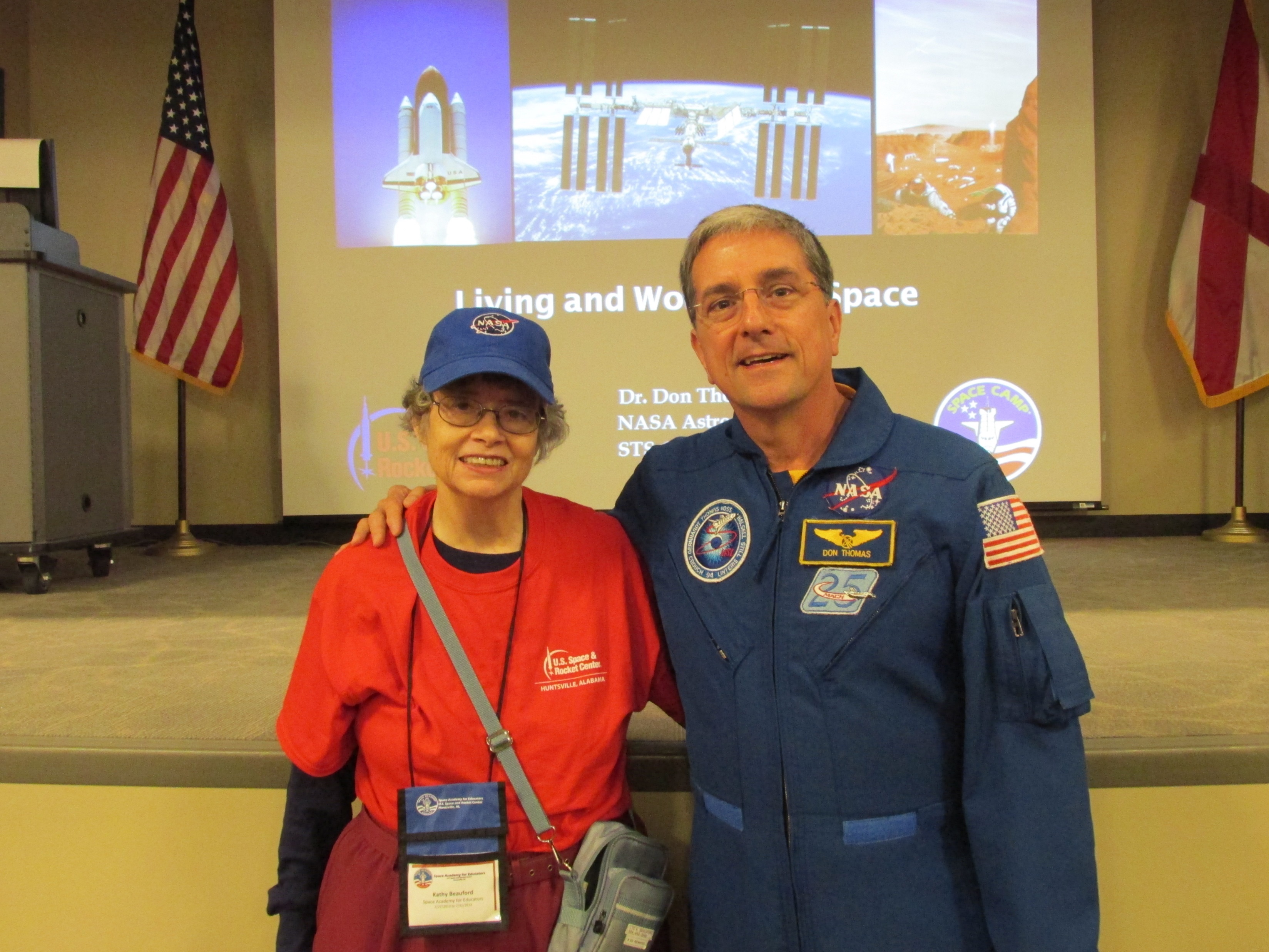 Space Shuttle Astronaut 
        Don Thomas
America NEEDS SPACE to GROW !!!
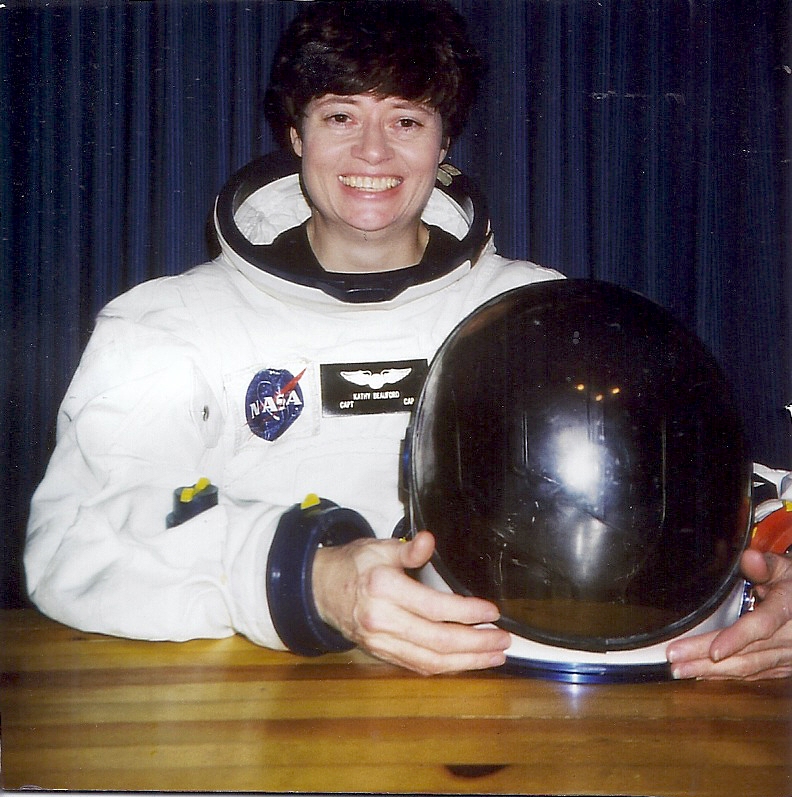 It’s time to DREAM and to 
HAVE FUN !!
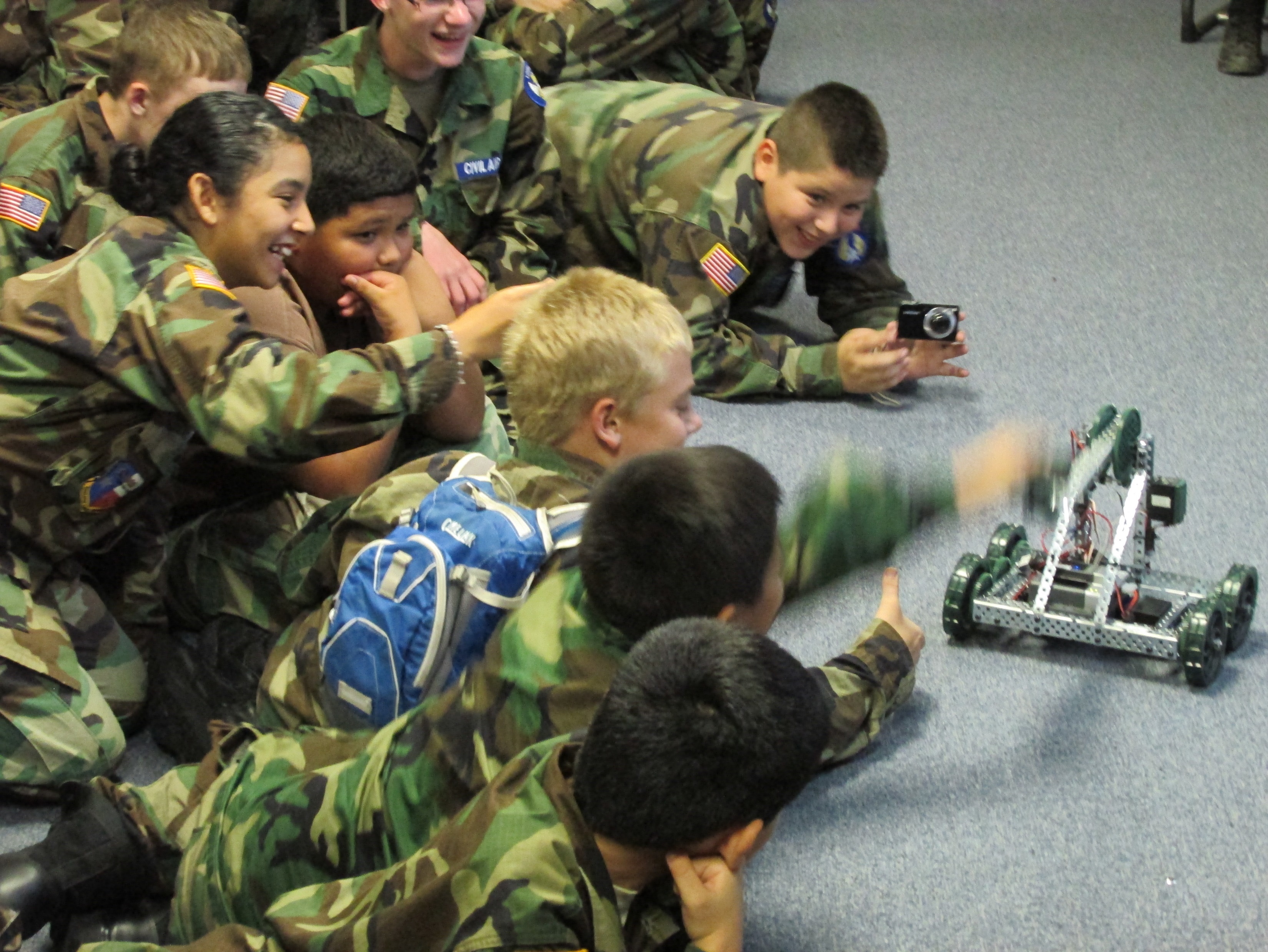 HAVE FUN !!!
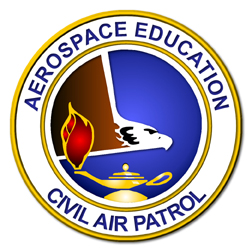 Aerospace Education in Louisiana Wing in HOT !!!
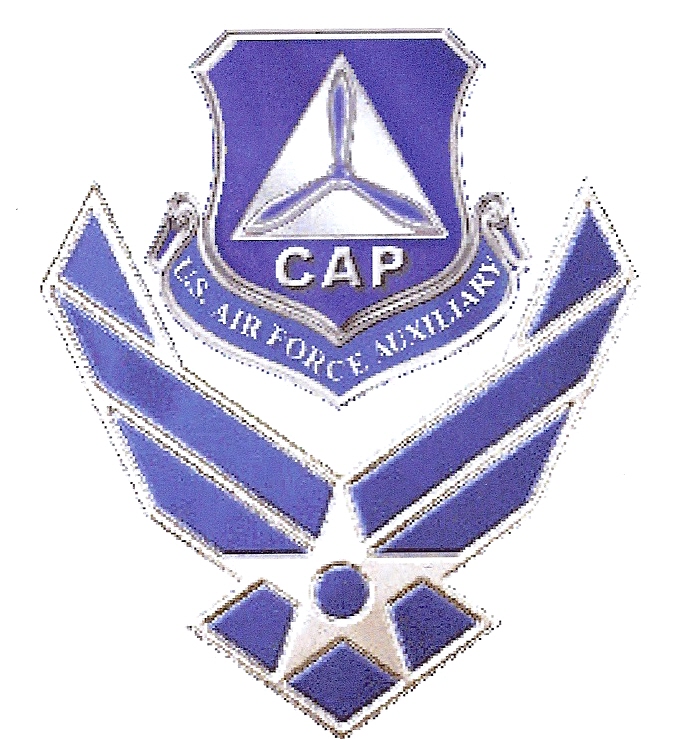